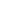 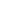 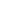 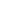 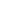 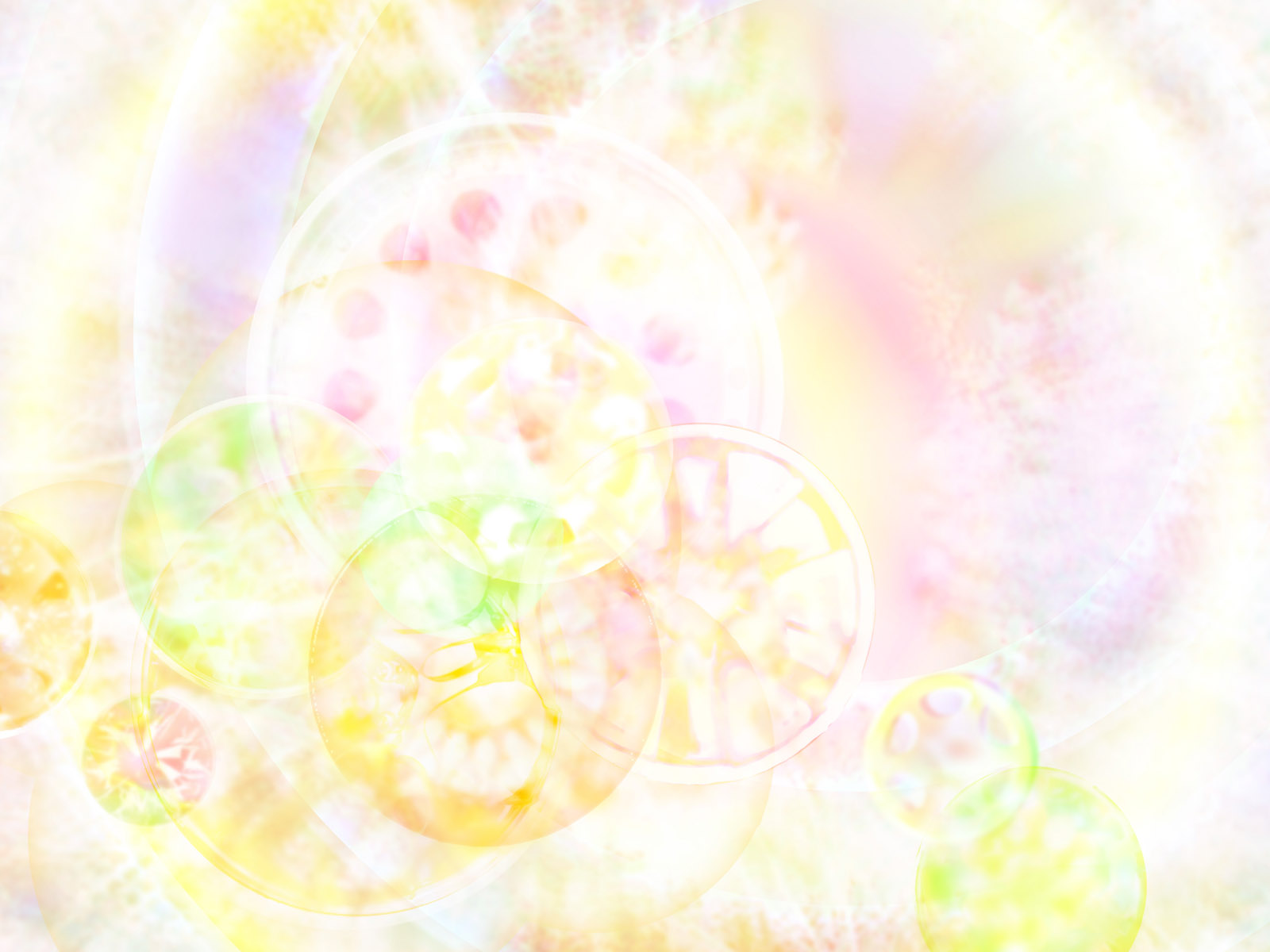 Реализация образовательных областей ФГОС в первой младшей группе
Воспитатели:
Маслова Н.Н
Пряхина Е.А
Социально-коммуникативное  развитие
Социализация, развитие общения, нравственное воспитание
  Ребенок в семье и сообществе, патриотическое воспитание
 Самообслуживание, самостоятельность трудовое воспитание 
 Формирование основ безопасности
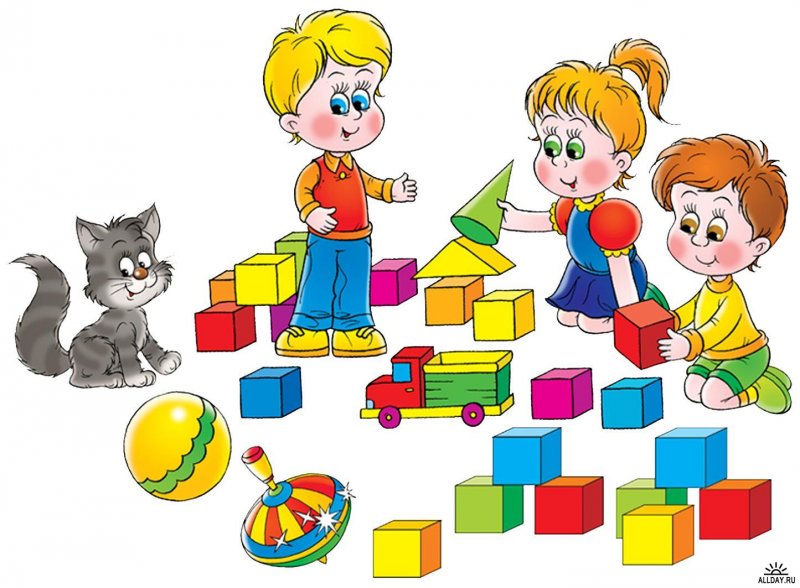 Социализация, развитие общения, нравственное воспитание
Формировать
Воспитывать
у каждого ребенка 
уверенность в том, что его, как и
 всех любят ,о нем заботятся; 
проявлять уважительное отношение к интересам ребенка, его нуждам, желаниям, возможностям.
элементарные навыки вежливого общения;
 любовь и уважение к родителям и взрослым.
Ребенок в семье и сообществе , патриотическое воспитание
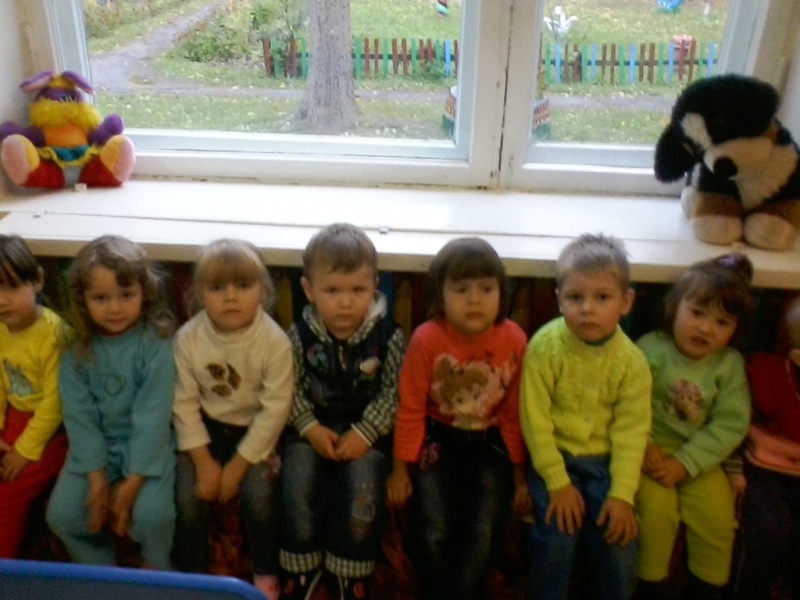 Образ Я
Семья
Детский сад
Родная страна
Самообслуживание , самостоятельность трудовое воспитание
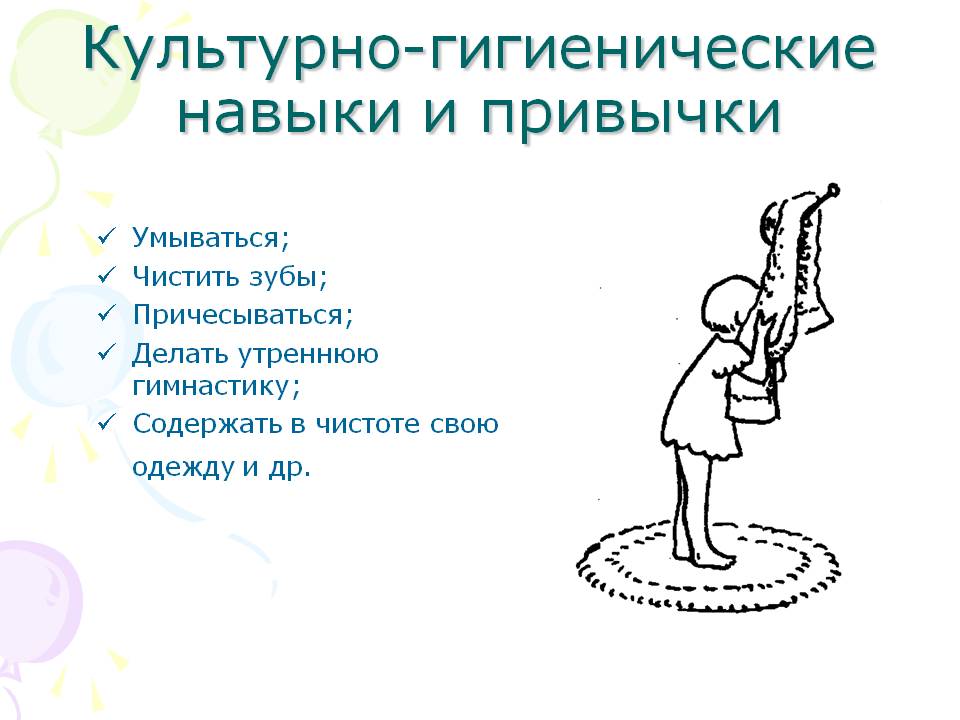 Труд в природе
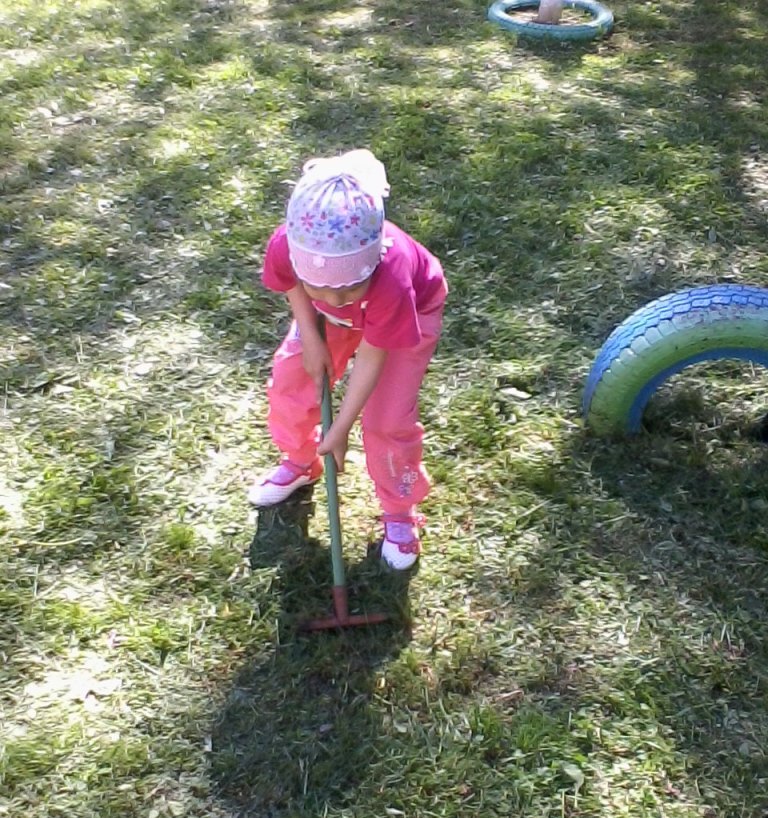 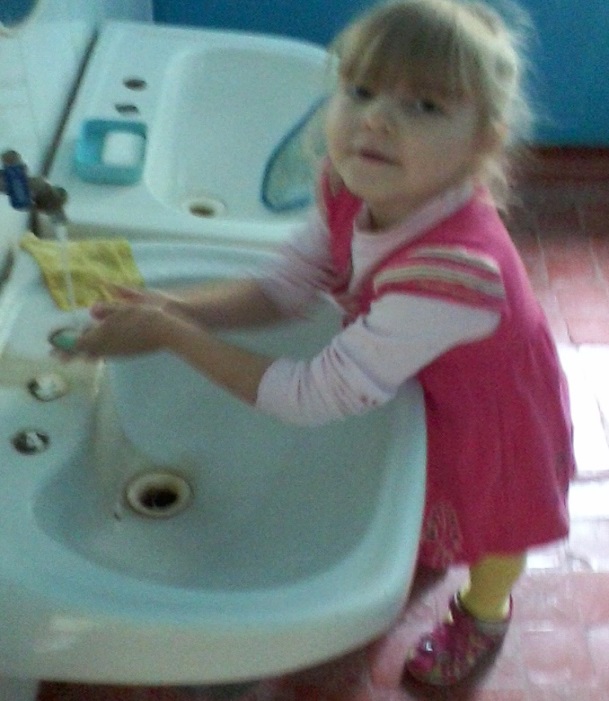 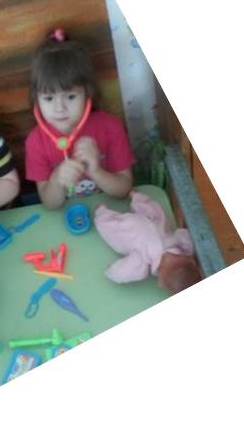 Уважение к труду взрослых
Формирование основ безопасности
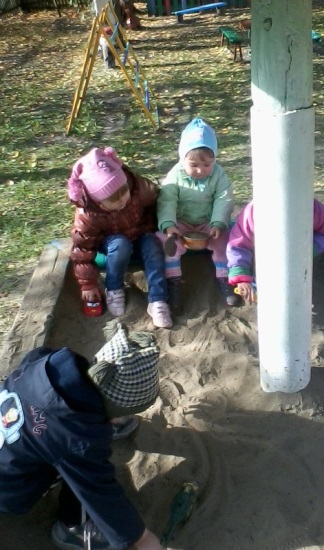 Безопасное поведение в природе.
Безопасность на дорогах
Безопасность собственной жизнедеятельности
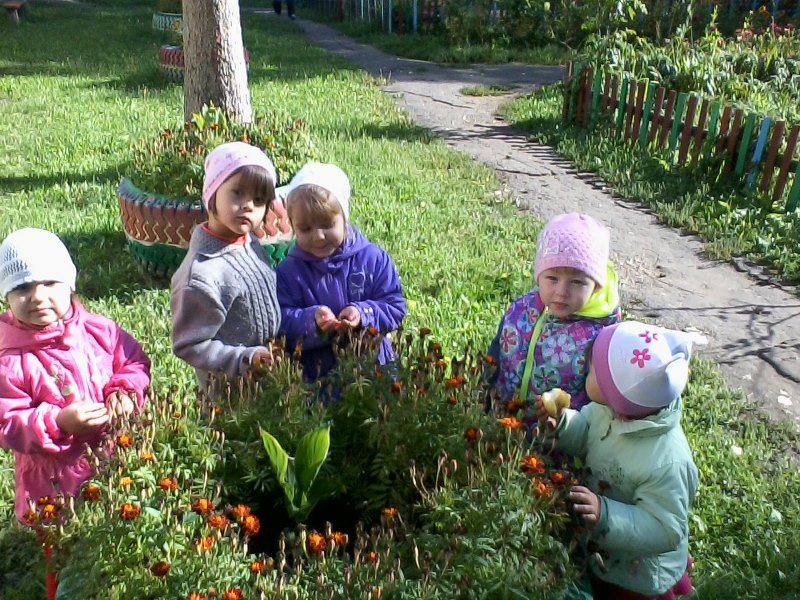 Содержание образовательной работы
Познавательное развитие
Развитие познавательно-исследовательской деятельности 
Приобщение к социокультурным ценностям
Формирование элементарных математических представлений
Ознакомление с миром природы
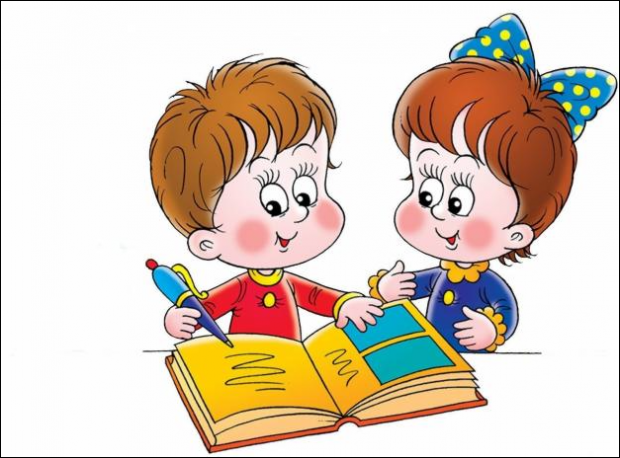 Развитие познавательно-исследовательской деятельности
Первичные представления об объектах окружающего мира
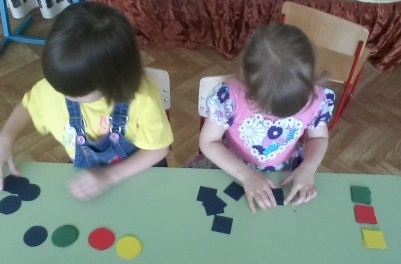 Сенсорное развитие
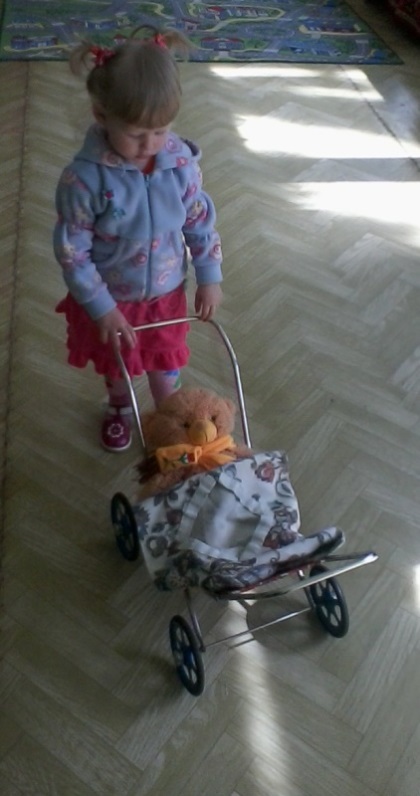 Дидактические игры
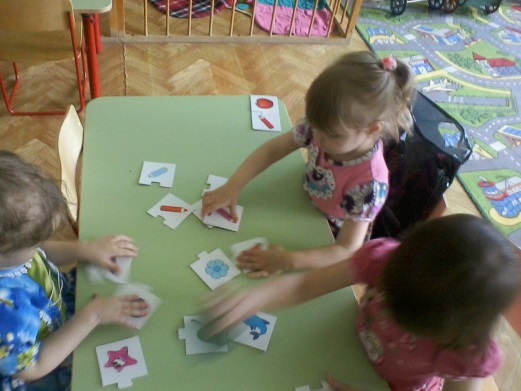 Приобщение к социокультурным ценностям
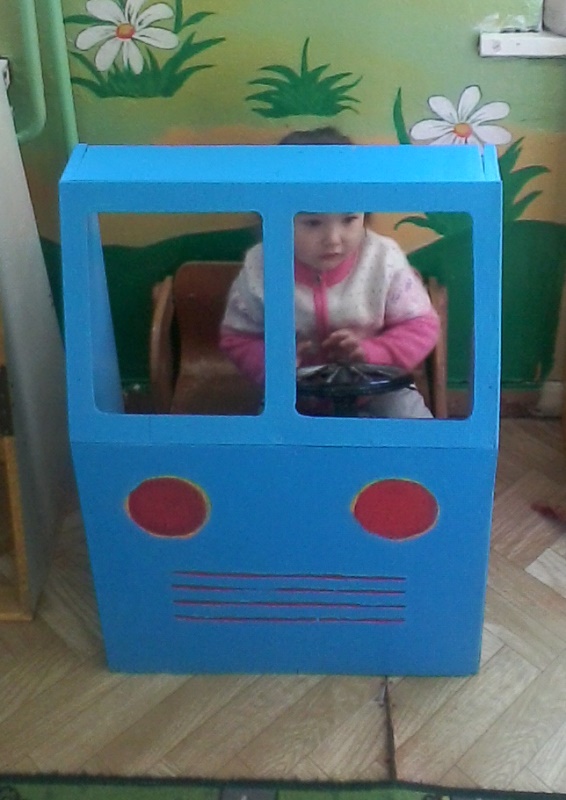 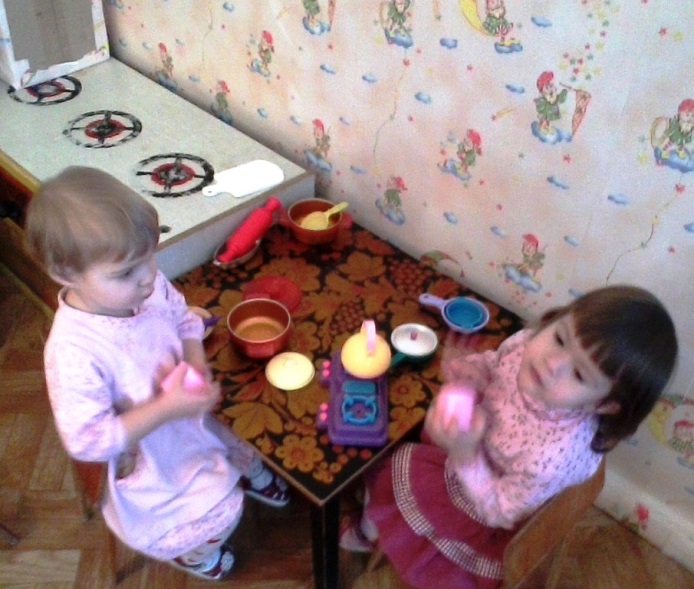 Формирование элементарных математических представлений
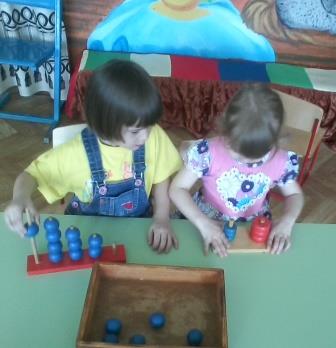 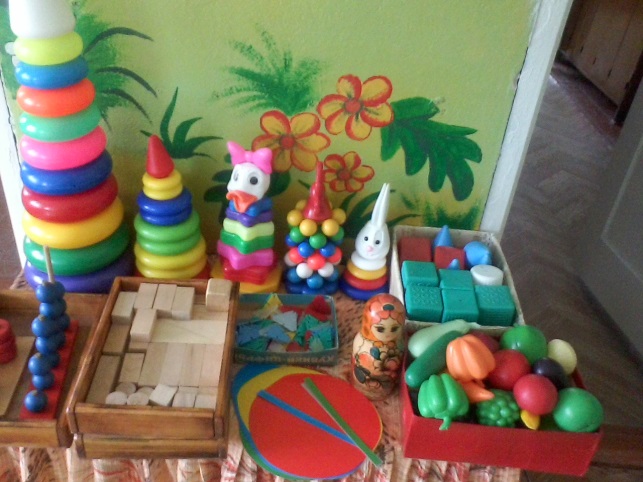 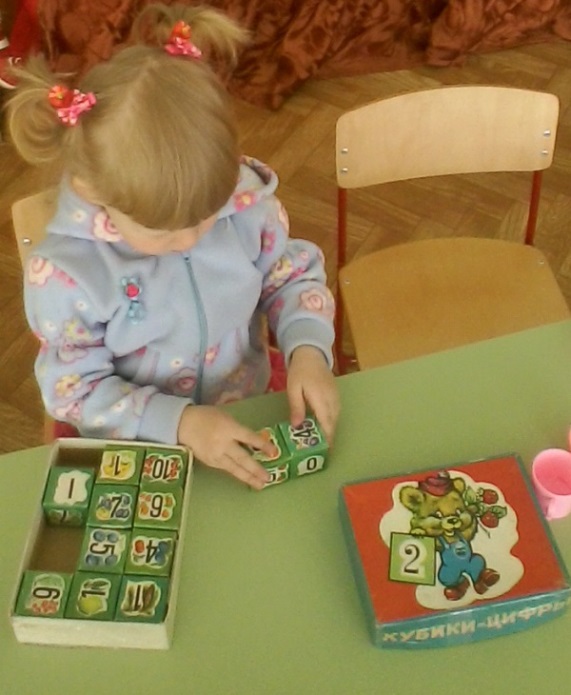 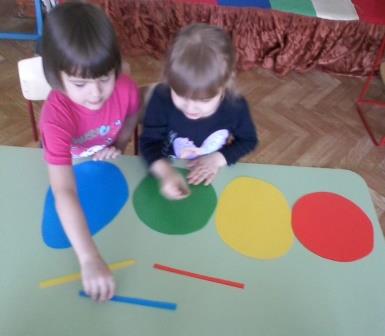 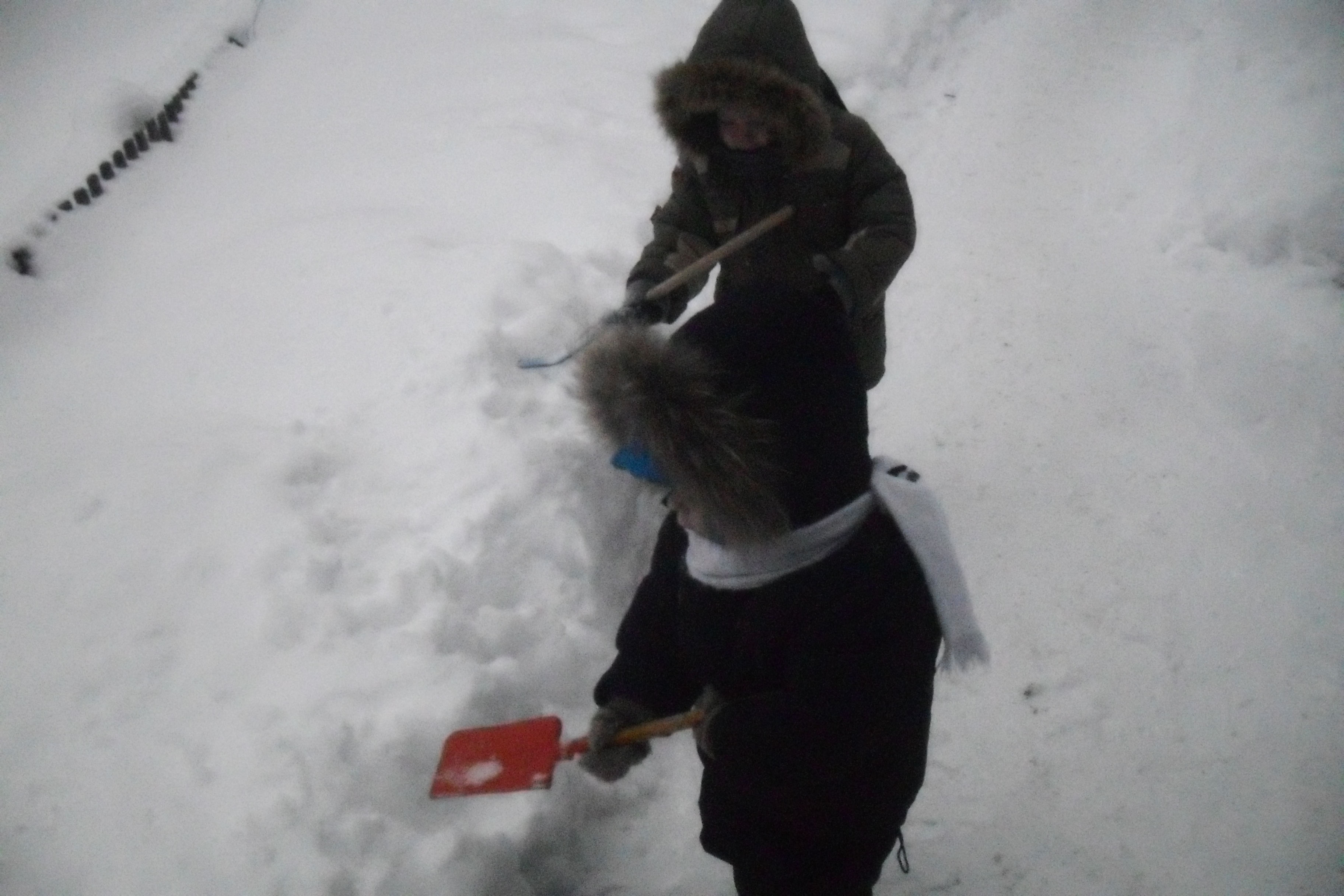 Ознакомление с миром природы
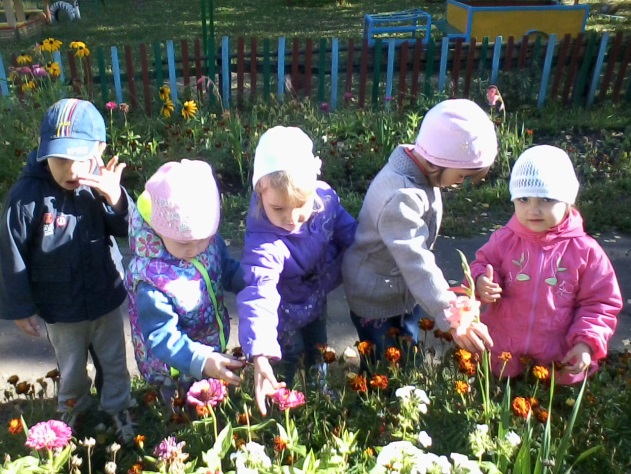 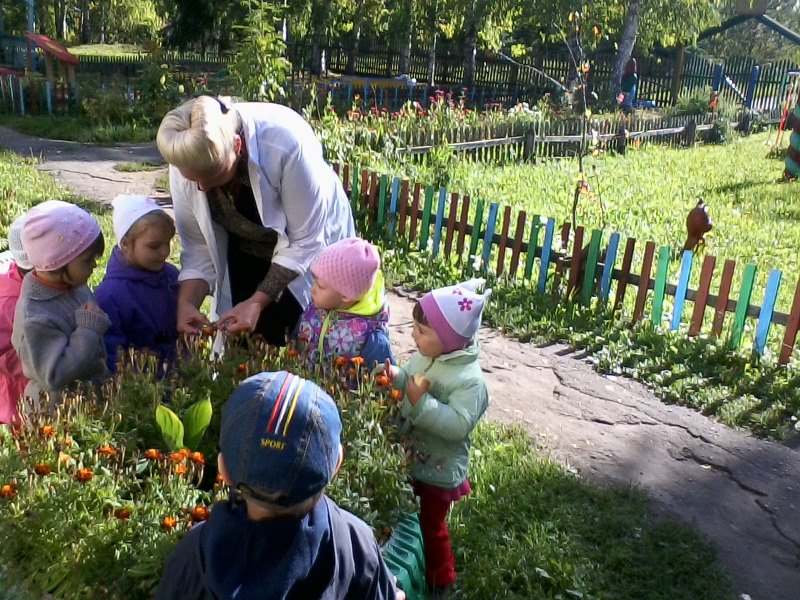 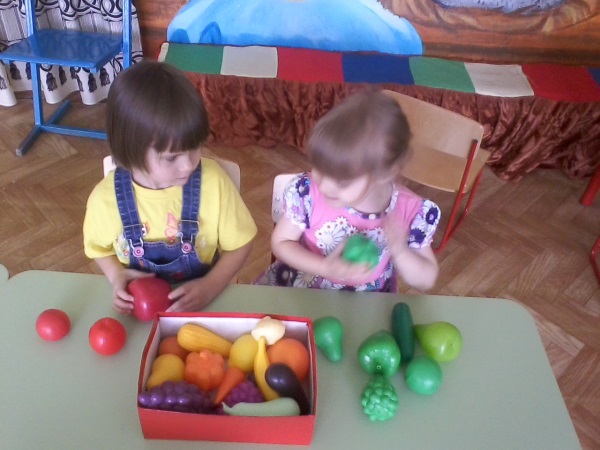 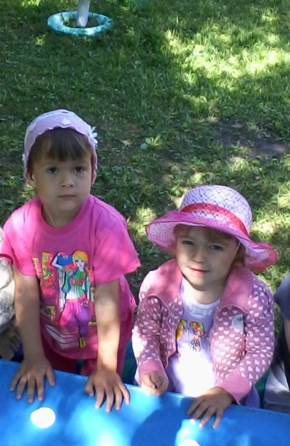 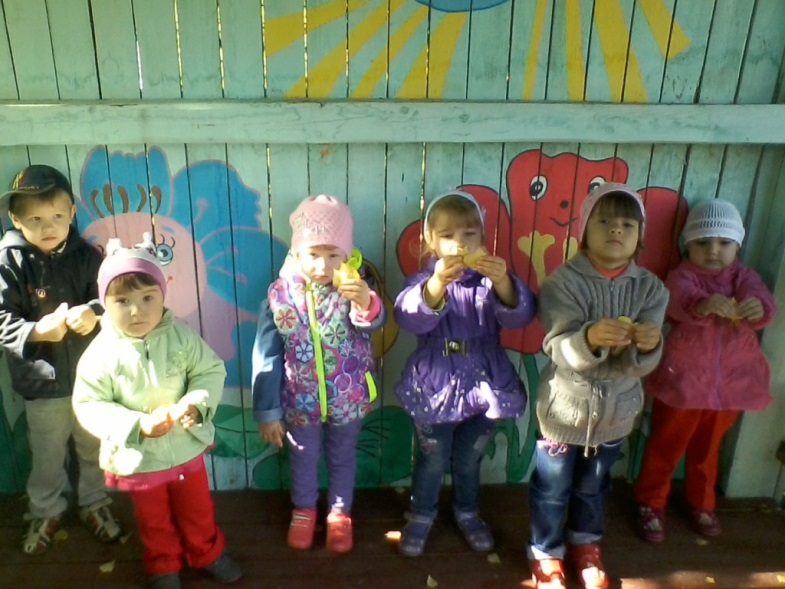 Содержание образовательной работы
Речевое развитие
Развитие речи

Художественная литература
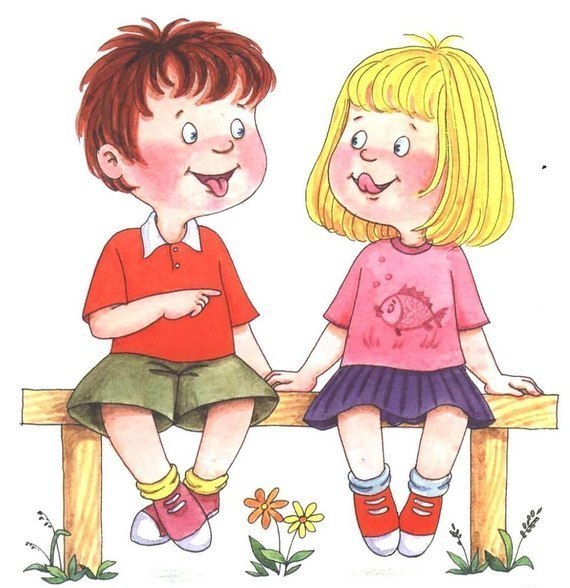 Развитие речи
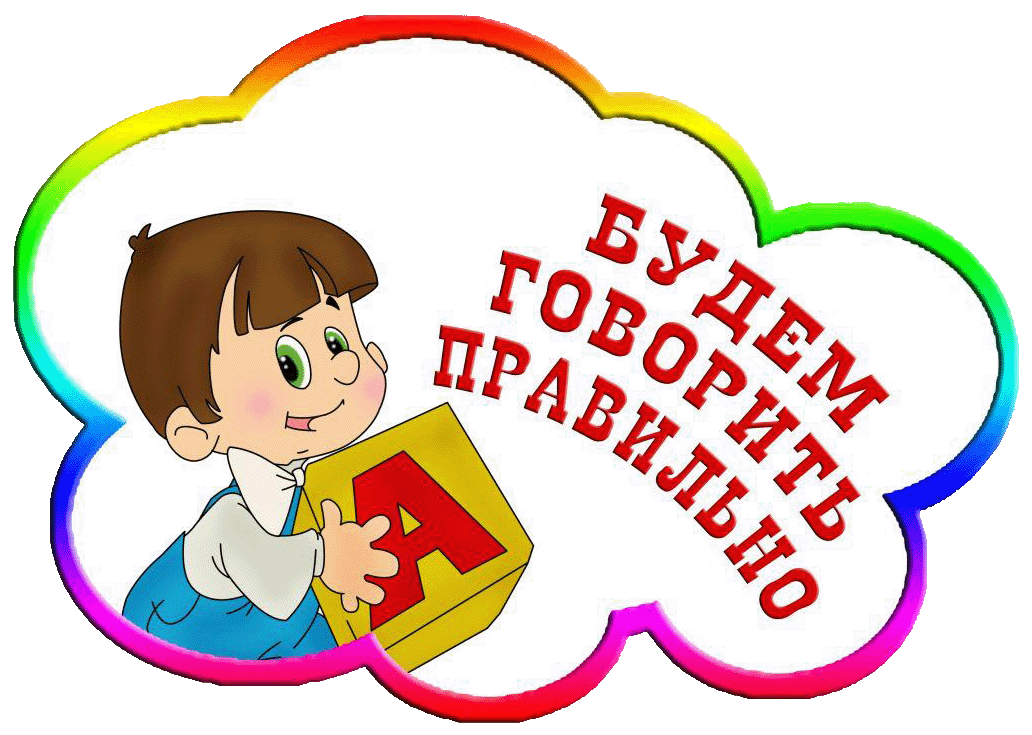 Развивающая речевая среда.
Формирование словаря
Звуковая культура речи.
Грамматический строй речи
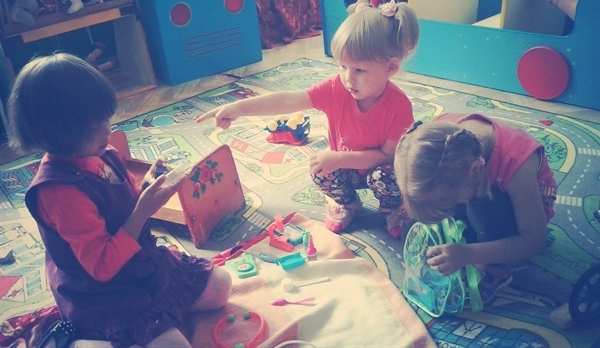 Связная речь.
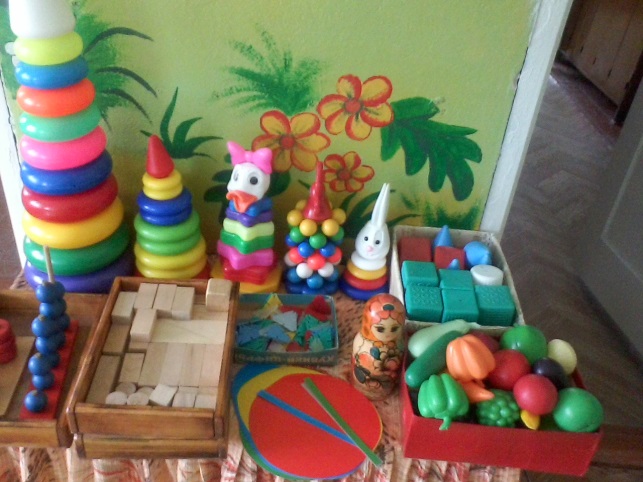 Художественная литература
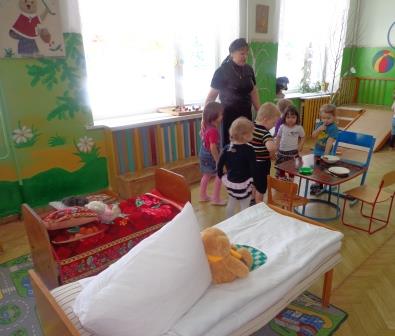 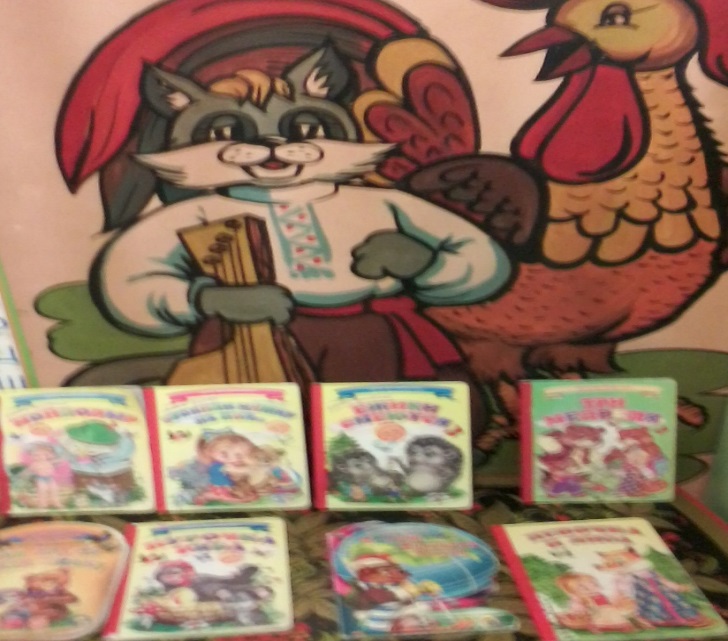 Содержание образовательной работы
Художественно-эстетическое развитие
Приобщение к искусству

Изобразительная деятельность

Конструктивно-модельная деятельность

Музыкально-художественная деятельность.
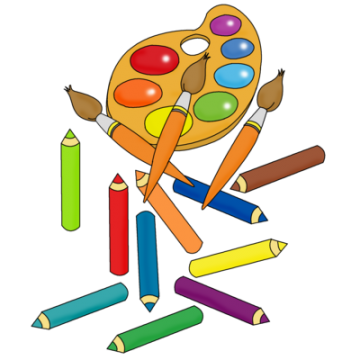 Приобщение к искусству
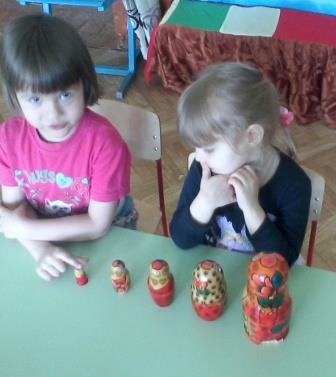 Изобразительная деятельность
Рисование                                          Лепка
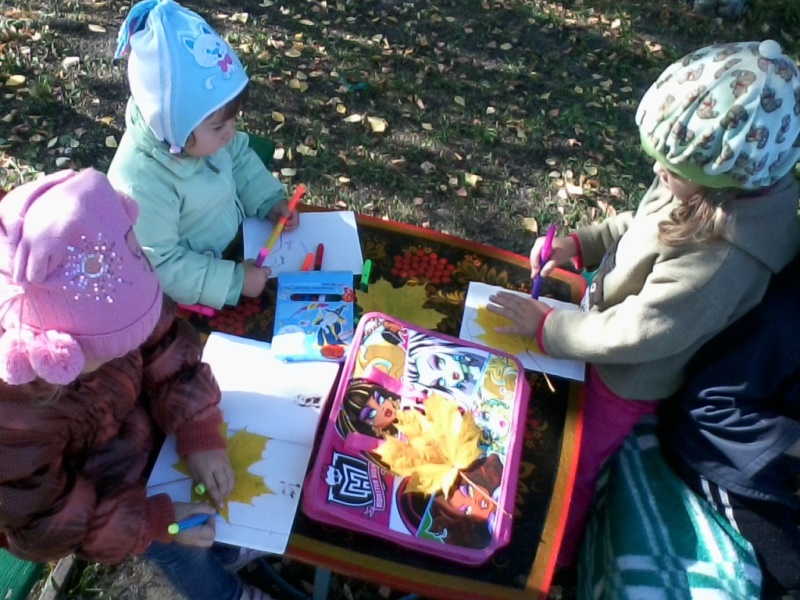 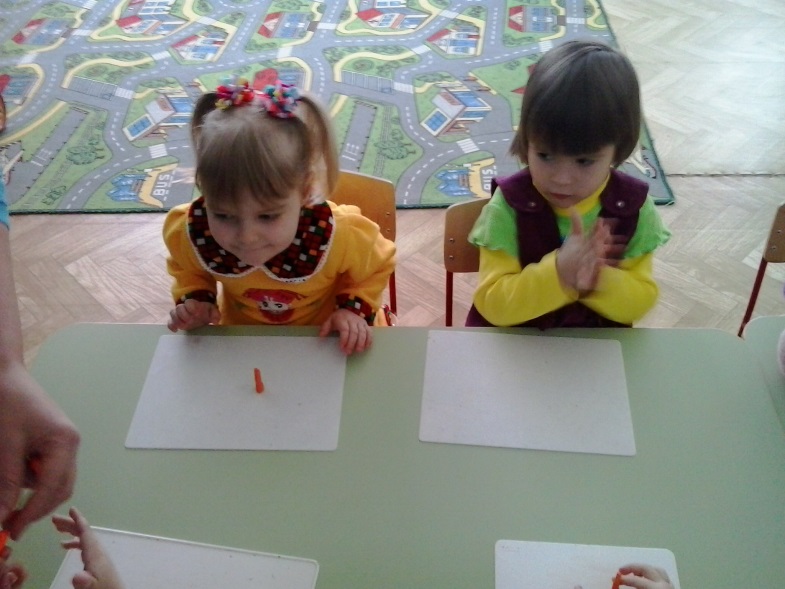 Конструктивно-модельная деятельность
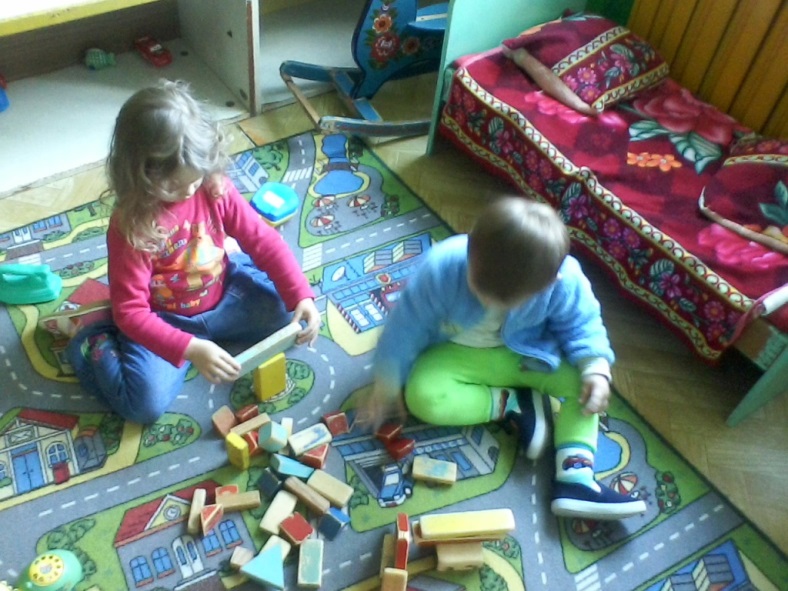 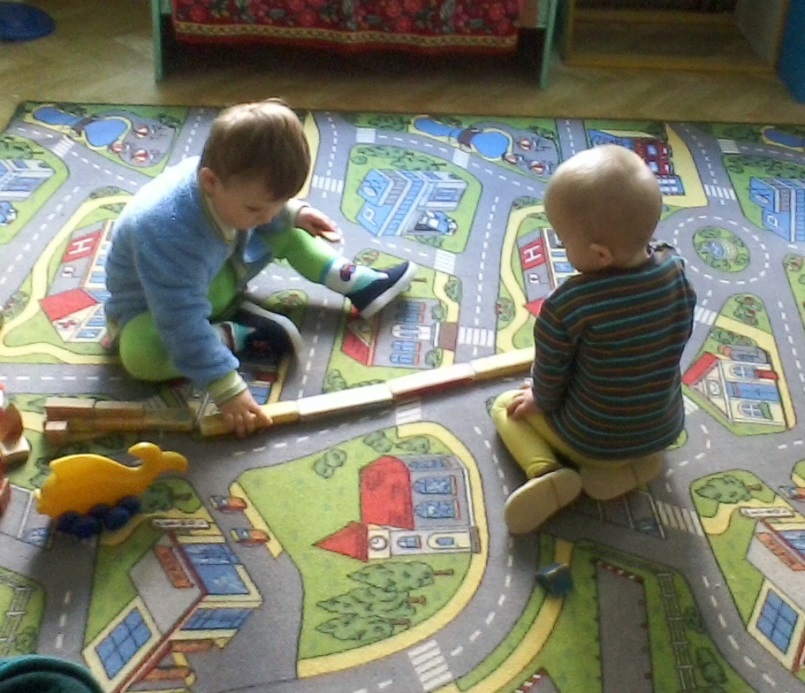 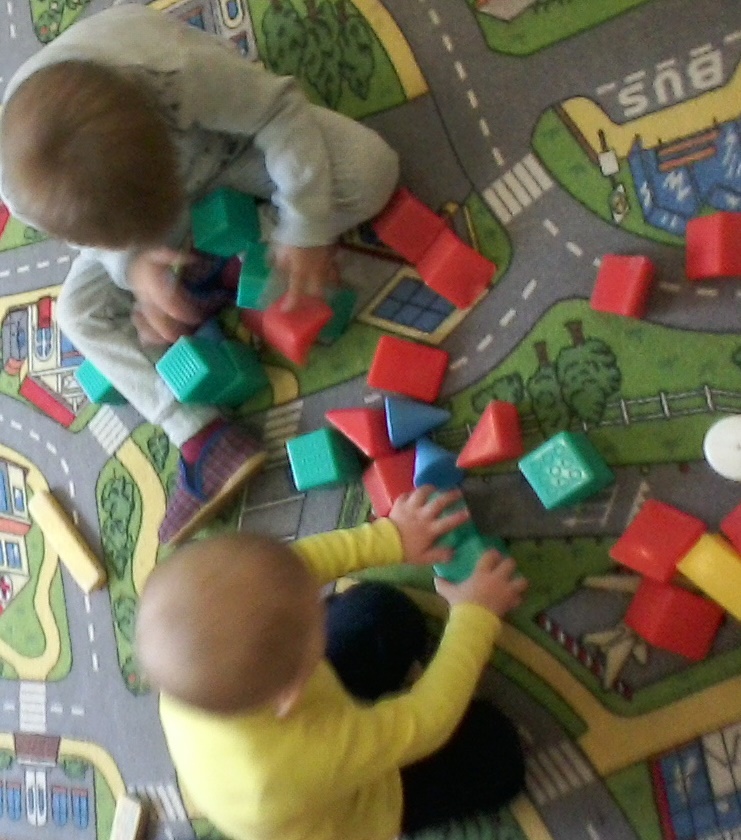 Музыкально-художественная деятельность
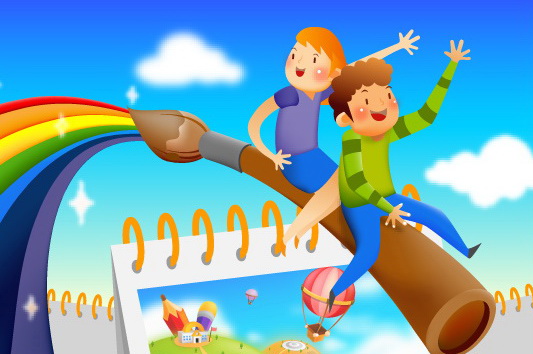 Слушание
 Пение
 Музыкально-ритмические движения
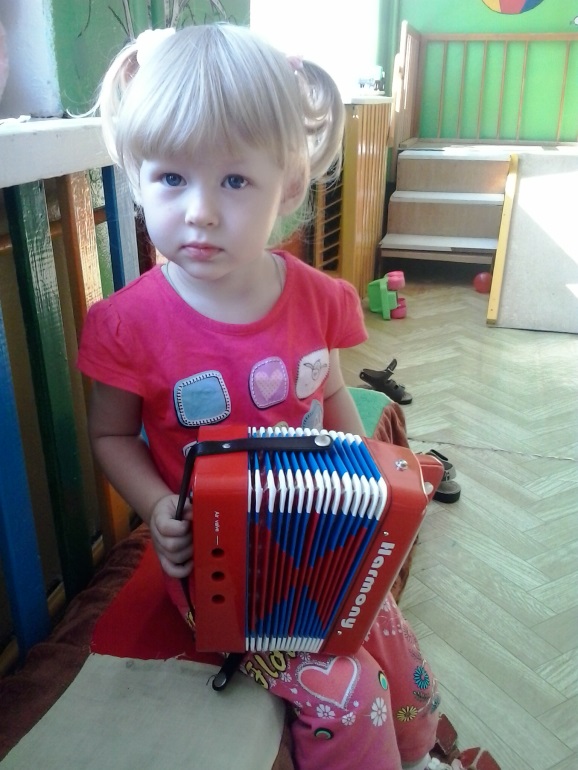 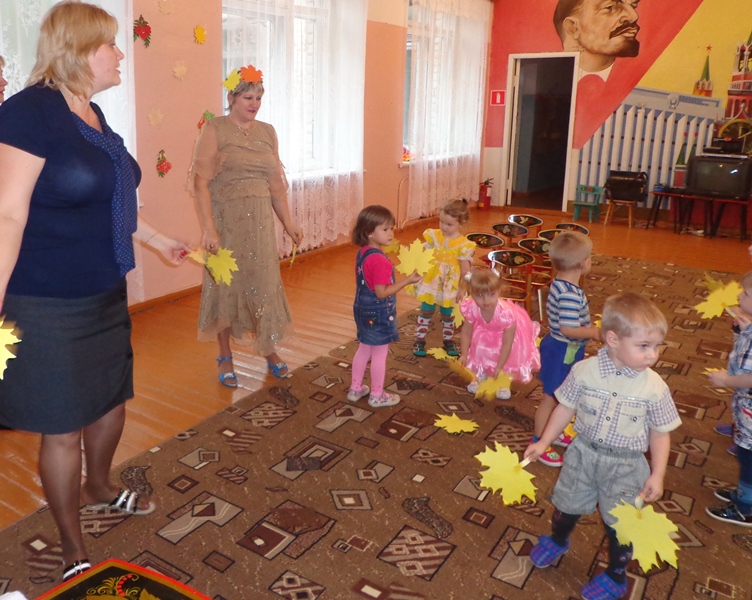 Содержание образовательной работы
Физическое развитие
Формирование начальных представлений о здоровом образе жизни

Физическая культура
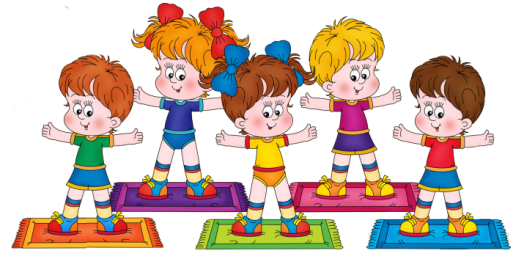 Формирование начальных представлений о здоровом образе жизни
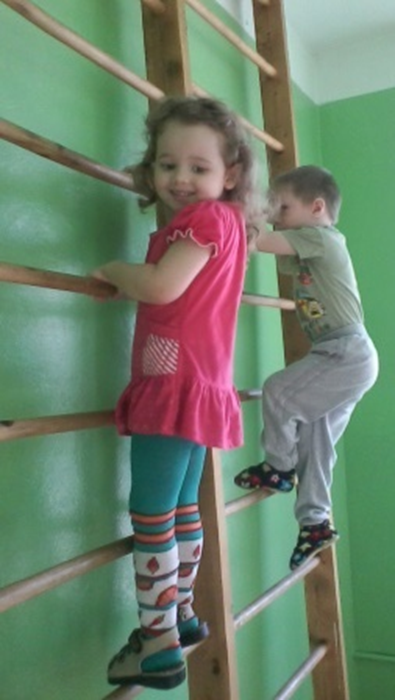 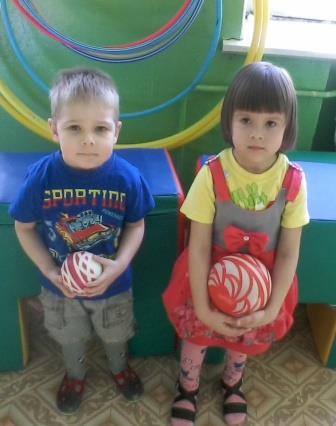 Физическая культура
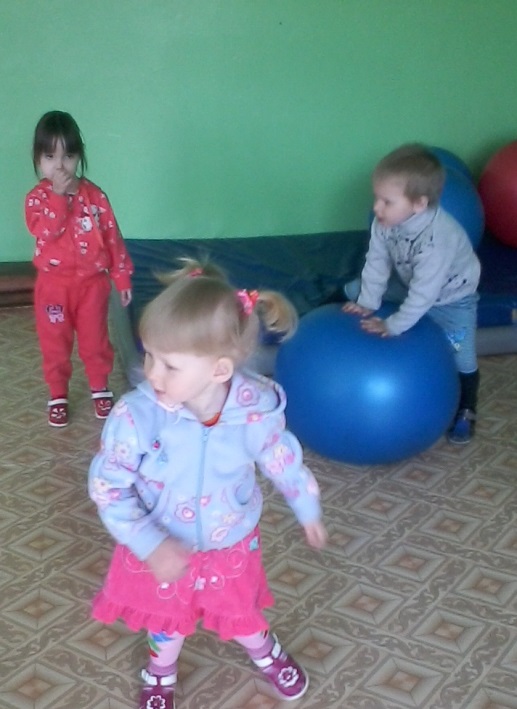 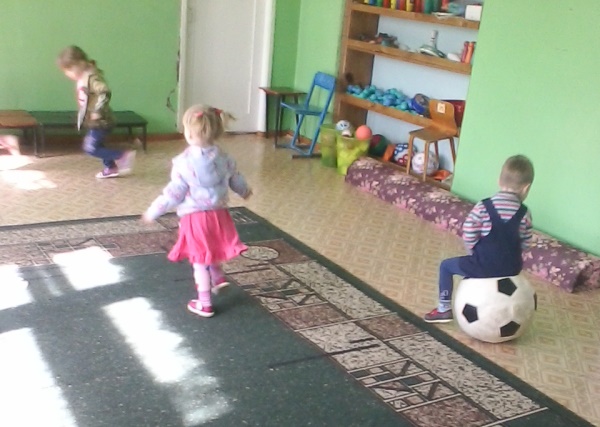 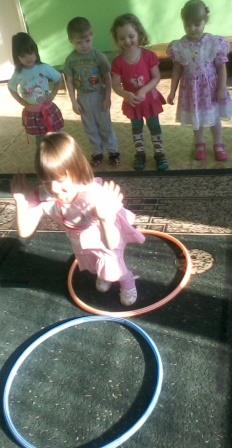 Содержание образовательной работы
Спасибо за внимание